MAKE A SUMMARY BEFORE YOU CONTINUE !
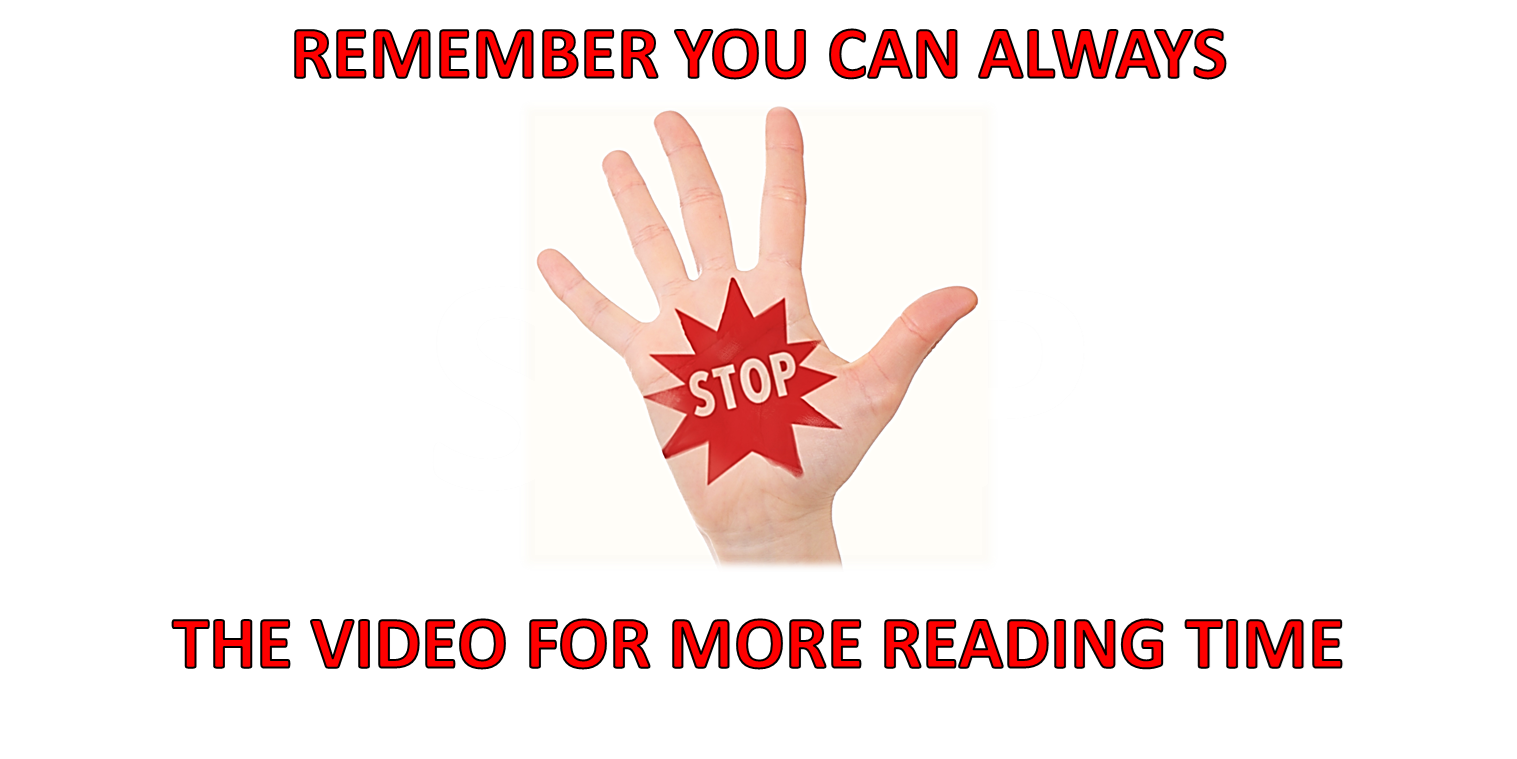